Жағатал ауылдық округінің 2020 жылғы 1 қазанға арналған азаматтық бюджетінің орындалуы
а.Қазақстан, 2020ж.
2020 жылғы 1 қазанға жағдай бойынша Жағатал ауылдық округінің бюджет құрылымы
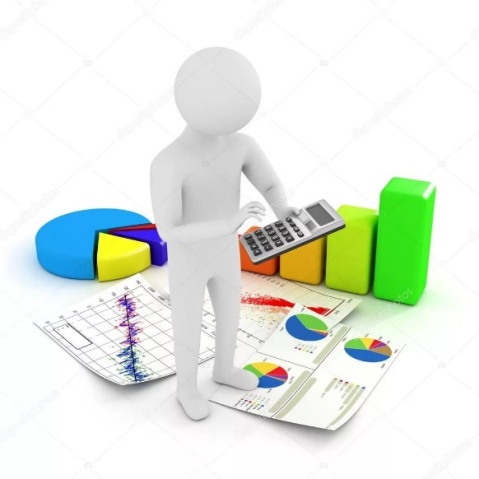 ТҮСІМДЕР
20355,4 млн. теңге
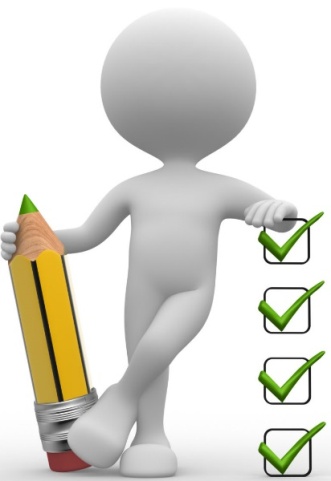 ШЫҒЫНДАР
21863,7 млн. теңге
1
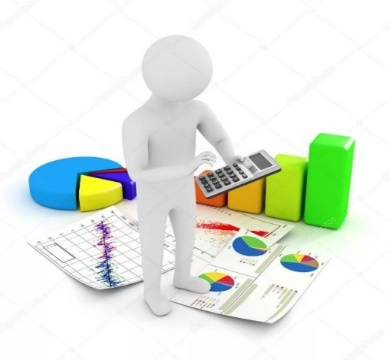 2018-2020 жж. 1 қазанға арналған Жағатал ауылдық округі бюджетінің түсімдер құрылымы, млн.теңге
2
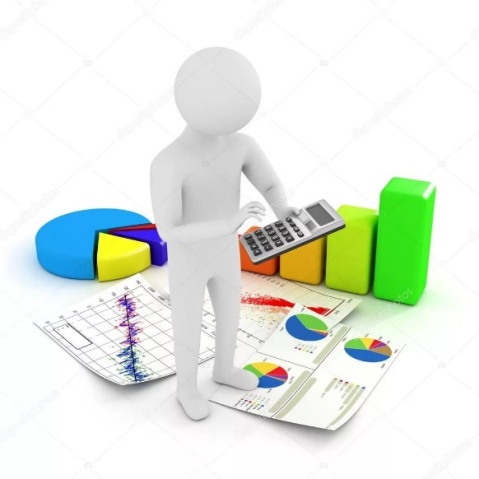 2018 – 2020  жж. 1 қыркүйекке арналған түсімдер динамикасы, мың.теңге
20355, 4
14997,5
14917,6
3
2020 жылғы 1 қазанға арналған салық 
түсімдерінің негізгі түрлері, мың.теңге
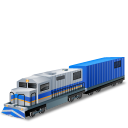 Көлік құралдарына салынатын салық
2549,2 мың.теңге
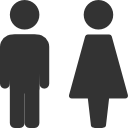 ЖТС
1026,5
мың.теңге
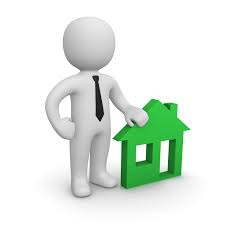 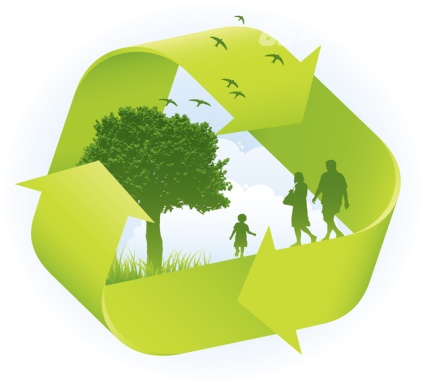 ЕСКЕРТПЕ:
2020 жылғы 1 қазанға арналған салық түсімдерінің барлығы  3740,7 мың.теңге немесе жалпы түсімдерден 102,4 %
мүлік салығы
33,4 мың.теңге
жер салығы
131,4 мың.теңге
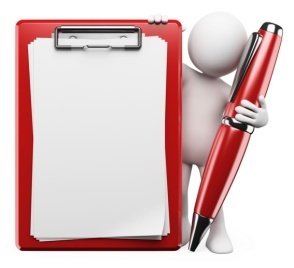 7
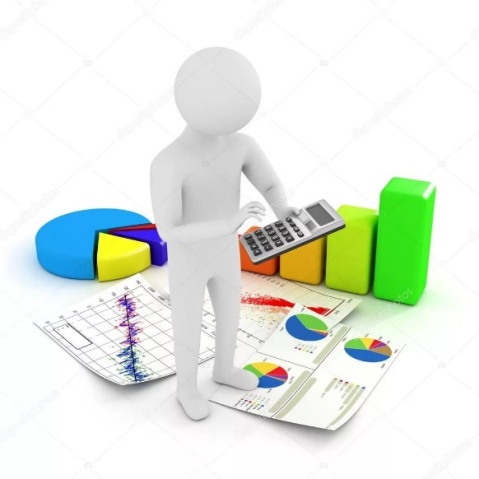 2018 – 2020 жылғы 1 қазанға арналған динамикадағы салық түсімдері, мың. теңге
4
5
2018-2020 жж. қазанға арналған шығындар бойынша бюджетті атқару, мың.теңге